Bonjour!
mercredi, le six novembre
Travail de cloche
Qui est un médecin qui est complètement fictif?
Bonjour!
mercredi, le six novembre

un moment de culture francophone
révision
Pourquoi tombons-nous?
Nous tombons pour apprendre comment se lever.
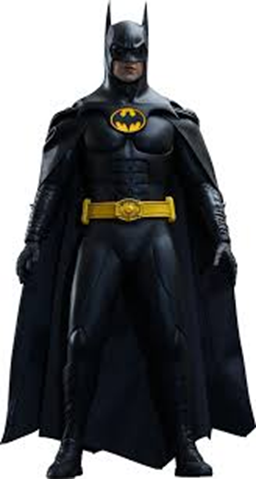 Sommes-nous prêts?

Nous sommes prêts !
The Swiss do not eat fondue during the summer
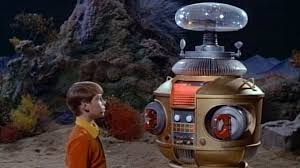 Avertissement! Avertissement! Il y a du danger, Will Robinson!
Next unit exam: Friday, November 8
Write a sentence which uses le futur proche.
If you have not already done so, add to your sentence to tell where your futur proche action will take place.
Use a preposition to describe where the location above is, relative to someplace else.
Go to the board and write there what you have written on your paper. Write your name along with your telling what you will do and where.
Devoirs
Billet de sortie
Write a sentence which tells what you will do when this class ends.